Лекция 7. Личность и психология принятия управленческих решений
ВОПРОСЫ:
Понятие управленческого решения. 
Принятие решений как важнейшая составляющая управленческой деятельности. 
Основные требования и подходы к   принятию решений. 
Этапы выработки управленческих решений.
Поведение руководителя при принятии решения. 
Организация групповых решений.
Решение принять решение— это уже решение
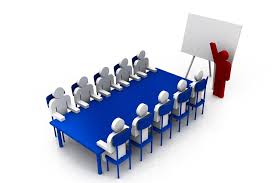 Решение в психологии - это формирование мыслительных операций, снижающих исходную неопределенность проблемной ситуации. 
Принятие решения — это одновременно умственный, эмоциональный и волевой акт. 
Являясь преимущественно мыслительным процессом, оно предполагает предварительное осознание цели, способа действия и проработку их различных вариантов. 
На процесс выработки решения оказывает влияние подготовленность, эвристические способности человека, его темперамент и характер. 
Управленческое решение — это выбор, который должен сделать руководитель, чтобы исполнить обязанности, обусловленные занимаемой им должностью.
Важной функцией руководителя является принятие управленческих решений и доведение их до исполнителей. От правильности и своевременности управленческих решений зависит эффективность всей деятельности.
Как правило, имеется цель — идеальное представление желаемого состояния объекта управления или результата деятельности. 
Если фактическое состояние не соответствует желаемому, то имеет место проблема. 
Средством разрешения этой проблемы и служит управленческое решение.
 Таким образом, оно представляет собой предписание к действию, перечень мер, позволяющих привести систему в требуемое состояние или изменить само требуемое состояние. 
Процесс принятия управленческого решения начинается с возникновения проблемной ситуации и заканчивается выбором решения.
Этапы выработки управленческих решений 
Процесс подготовки и принятия рационального управленческого решения предусматривает пять основных этапов:
1)  Ориентировочный этап: выявление проблемной ситуации и определение цели решения. Кто-то верно заметил: ни одно решение не бывает правильным или неправильным. Оно бывает только вынужденным.
2)  Информационный этап: сбор, обработка и анализ информации по проблеме, а также определение тех ограничений, которые зависят как от него самого, так и от конкретной ситуации.
3)  Этап выработки и принятия решения:
Законы исходных данных Спенсера:
1.  Каждый может принять решение, располагая достаточной информацией.
2.  Хороший руководитель принимает решение и при ее нехватке.
3. Идеальный— действует в абсолютном неведении.
4)  Организационный этап: доведение принятого решения и сроков до
исполнителей, назначение ответственных, инструктаж, организация взаимодействия.
5)  Контролирующий этап: учет и контроль выполнения решения. Как правило, поручается той группе, которая готовила решение. Причем оценка труда этой группы не по количеству проверок, а по удельному весу выполненных в срок приказов.
Самые слабые места при подготовке и принятии управленческих решений — их качество (от 33 до 41 % нереализованных решений не выполняется только из-за их низкого качества) и отсутствие контроля.
Поведение руководителя при принятии решения
Американские ученые В. Врум и Ф. Йеттен выделяют пять моделей поведения руководителя, различающихся степенью участия подчиненных в процессе принятия решений. 
А1 — руководитель принимает решение самостоятельно, используя имеющуюся у него информацию (саморешение). 
А2 — руководитель получает информацию от подчиненных, затем решает проблему самостоятельно. Подчиненные выступают только как источник информации, а руководитель может им и не говорить, зачем она ему нужна (поиск информации). 
К1 — руководитель сообщает о возникновении проблемы соответствующим подчиненным, выясняет их мнения об этом, но поодиночке. Затем принимает решение, которое может учитывать, а может и не учитывать мнение подчиненных (индивидуаль-ная консультация). 
К2 — руководитель сообщает о возникшей проблеме своим подчиненным на собрании группы. Выясняет их мнения на этот счет. Затем принимает решение, которое может учитывать или не учитывать мнение подчиненных (консультация группы). 
Г2 — руководитель сообщает о возникшей проблеме своим подчиненным уже как группе. Совместно выдвигаются и обсуждаются альтернативы.  Руководитель добивается консенсуса относительно решения. При этом он скорее выступает в роли председателя, координатора обсуждения, не пытается «навязать» группе свое мнение и готов принять любое решение, в пользу которого выскажется группа (групповое решение).
Содержание и стили принятия управленческих решений
выделяют два уровня решений в организации: индивидуальный и организационный. 
В первом случае управленца больше интересует сам процесс, его внутренняя логика, во втором — интерес сдвигается в сторону создания соответствующей среды вокруг этого процесса. 
Основываясь на официальной иерархии, работники организации могут быть разделены как минимум на два уровня: руководители и подчиненные. 
При этом руководители могут быть подразделены на три уровня: высший, средний, низовой. Понятно, что если организация достаточно большая, то уровней управления и подчиненности может быть больше.
Благодарю за внимание !